ProcControlAPI and StackwalkerAPIIntegration into Dyninst
Todd Frederick and Dan McNulty
[Speaker Notes: In this talk, Todd and I will be discussing our current efforts to integrate two existing components, StackwalkerAPI and ProcControlAPI, back into Dyninst. Dyninst itself does not currently use these components, instead relying on legacy code that provides this functionality. We will also be discussing the visible benefits this integration will provide to you, the user.]
Dyninst and the Components
= New Component
= Existing Component
AST
= Proposed
Code
Gen
Symtab
API
Parse
API
Process
Patch
API
Binary
Binary
InstructionAPI
DataFlow
API
ProcControlAPI
ProcControlAPI
Stackwalker
API
Stackwalker
API
[Speaker Notes: Familiar view of Dyninst, as seen earlier in Bill’s talk
This talk will focus on StackwalkerAPI and ProcControlAPI
Let’s examine the functionality of these components in more depth]
Process Control and Stackwalking in Dyninst
Process control:
Modify processes’ memory during instrumentation
Capture events such as exit, fork, library load
Start and stop processes and threads
Stackwalking: 
Analysis during instrumentation
Provide stackwalks to users

Stackwalking needs process control to access memory and registers
3
ProcControlAPI and StackwalkerAPI Integration
[Speaker Notes: We are focusing on process control and stackwalking
Functionality available with ProcControlAPI
Functionality available with StackwalkerAPI
Stackwalking depends on process control -> therefore, StackwalkerAPI depends on ProcControlAPI]
ProcControlAPI and StackwalkerAPI
Already released
Who is using these components now?





Who is not using these components now?
Dyninst gains new features and stability when integrated with these components
StackwalkerAPI
STAT
Libra
PnMPI
ATP
…and more
Dyninst
ProcControlAPI
proc++ Filesystem
StackwalkerAPI 
Dyninst
4
ProcControlAPI and StackwalkerAPI Integration
[Speaker Notes: Already released
I want to give credit to Matt Legendre, he designed these components for their previous release. He also has been a guide in this integration process for both Todd and I.
Say where the tools are from
It is important for Dyninst to be integrated with these components because….
It is unfortunate that Dyninst isn’t using these components, let’s investigate how we got to this place]
Ideal Componentization Process
New components should separate existing functionality out of Dyninst
Keeping Dyninst in mind ensures the components work together correctly
Dyninst
Dyninst
Dyninst
Process ControlFunctionality
Process ControlComponent
Process ControlComponent
5
ProcControlAPI and StackwalkerAPI Integration
[Speaker Notes: Untangle, isolate, separate
Identify coherent, separable, useful functionality
Cleanup, generalize]
Actual Componentization Process
We developed ProcControlAPI and StackwalkerAPI separately from Dyninst
Interfaces to these components do not exactly match Dyninst’s requirements
Dyninst
Process ControlComponent
Dyninst
Dyninst
Process ControlFunctionality
Process ControlComponent
6
ProcControlAPI and StackwalkerAPI Integration
[Speaker Notes: Developed these components separately and we are now at the stage of integrating these components back into Dyninst
This step is non-trivial because these components have a different interface and implementation than the current Dyninst internals
Important to emphasize here that the Dyninst internals have this jagged interface and ProcControlAPI has the desired interface
Let’s dive into the details of this integration process, component by component We are going to start with ProcControlAPI.

Talking point: the end of the animation represents the current status]
Why Separate ProcControlAPI?
Clean interface to complex, notoriously buggy, OS-dependent debugger interfaces
System Interface
Linux Debugger Interface
ProcControlAPI
Low Level
Commands
Your Code/
Stackwalker/Dyninst
FreeBSD Debugger Interface
Read memory
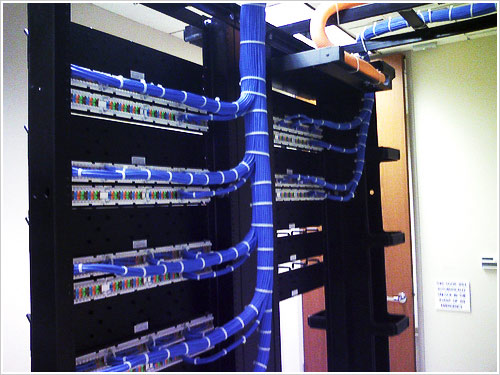 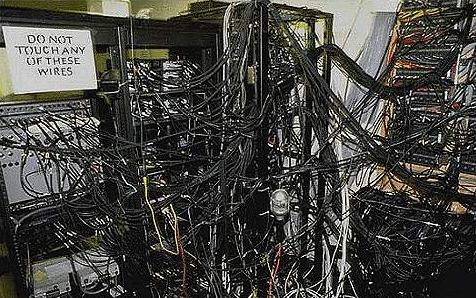 Stop process
Windows Debugger Interface
Thread events
BlueGene Debugger Interface
Low Level
Events
Breakpoints
VxWorks Debugger Interface
7
ProcControlAPI and StackwalkerAPI Integration
[Speaker Notes: ProcControlAPI exports a clean interface to controlling and modifying processes and receiving events that occur in a target process
Stackwalker, Dyninst, and other tools take advantage of this clean interface
The goal of ProcControlAPI is to isolate the complexities required to interact with the system debug interface
It gets complicated because interfaces are completely different especially when it comes to controlling threads within processes
Using lessons learned about developing process control code, we were able to design ProcControlAPI to isolate a lot of these 
   complexities – this included designing a new threading model for event handling which I will now discuss in detail.


First source: http://www.flickr.com/photos/labay/1201399928/
Second source: http://royal.pingdom.com/2008/01/24/when-data-center-cabling-becomes-art/]
Threading inside Dyninst/ProcControlAPI
Integrating ProcControlAPI into Dyninst introduces a new threading model
Leverage threads to handle multiple inputs
User API calls
System debug interface
Internal event handling
Types of threads
Event decoders
Event handlers
8
ProcControlAPI and StackwalkerAPI Integration
[Speaker Notes: Event decoders
Decode OS events into abstract events such as process exit and process stop

Event handlers
Update data structures, operate on processes and notify user of callbacks]
Dyninst 7.0 Threading Model
2 threads per mutatee process
Mutator
DyninstAPI
Dyninst+ProcControlAPI
Runtime Library Event Handler
Process Model
Update data structures
Target Process
Target Process
RT  Lib
Execute callbacks
Mutatee Process
RT  Lib
Runtime Library
Event notifications
Asynchronous events
Update data structures
Event notifications
Event Decoders
OS 
events
User Thread
Abstract
events
Event Handlers
9
ProcControlAPI and StackwalkerAPI Integration
[Speaker Notes: Now I am going to go into detail about how we are changing the Dyninst threading model in this integration process
This diagram shows the standard Dyninst picture: A mutator is a DyninstAPI-based tool
This mutator controls and monitors target processes via Dyninst
Let’s take a look under the hood – we see that Dyninst creates 2 threads per target process: an event handler and an event decoder

When Dyninst attaches to these target processes through the system debugger interface, it loads its Runtime Library to capture and report some events that occur in the target process
An example of such an event is the creation of a thread in the target process. I will come back to these events in more detail in a minute.

As Dyninst uses threads to organize event handling, the threading model is best understood by tracing how events pass through this system]
Dyninst+ProcControlAPI Threading Model
1 event decoder, 2 event handlers
Mutator
DyninstAPI
ProcControlAPI
Event Decoder
Target Process
Process Model
Target Process
RT  Lib
Execute callbacks
Mutatee Process
RT  Lib
No longer update data structures
Abstract events
OS
events
Runtime Library
Event notifications
Event notifications
Update data structures
Event Handler
User Thread
Event Handler
Process Model
10
ProcControlAPI and StackwalkerAPI Integration
[Speaker Notes: Big changes
Dyninst internal threads are no longer used to update its process model
All updates to data structures occur on the user thread
The runtime library no longer generates asynchronous events – all events originate at the system debugger interface
Great, we have seen how the threading model will be simplified with the integration of ProcControlAPI
Let’s now investigate additional functionality Dyninst will get from this integration process]
New functionality with ProcControlAPI
Synchronous events for mutatee thread creation and destruction
No more “Dead On Arrival” threads

Possible new DyninstAPI features
Separate kernel-level and user-level thread events
Real breakpoints and single-stepping
11
ProcControlAPI and StackwalkerAPI Integration
[Speaker Notes: The current version of Dyninst will generate these events asynchronously. Their exists a corner case where a thread will start and exit before Dyninst can handle the creation event. In this case, Dyninst marks the thread as Dead On Arrival. This behavior is less than desirable from the user’s perspective. Integration with ProcControlAPI fixes this.
Threads stopped immediately after creation and immediately before destruction
Description of real breakpoints as compared to snippet breakpoints]
New Feature – Detach-on-the-fly
Old
Useful when multiple target processes generate many events that require no Dyninst action 
e.g., profiling timers generating signals
Temporarily detach from mutatee process
Target Process
Target Process
Mutatee Process
Temporary Detach
Mutator Process
Re-attach
Forward Events
Events
DyninstAPI Library
Events
Events
12
ProcControlAPI and StackwalkerAPI Integration
[Speaker Notes: Detach-on-the-fly:
Useful in situations where many events generated that require no Dyninst action
E.g. on Linux, profiling timers deliver signals to processes at regular intervals
Signals bounce from mutator to mutatee
With a large # of processes, this introduces a significant amount of overhead

Callout why we do this? Solaris does it right, Linux/FreeBSD do it wrong]
StackwalkerAPI and Dyninst
Many tools already use StackwalkerAPI
Dyninst still uses separate, older code for walking stacks
STAT
Libra
Dyninst
ATP
PnMPI
Old StackwalkingFunctionality
StackwalkerAPI
13
ProcControlAPI and StackwalkerAPI Integration
[Speaker Notes: Briefly summarize what the different components are – even less than the first slide
The elephant not in the room is Dyninst
Transition: Because Dynisnt does not use a separate component for stackwalking, the existing functionality is less well organized.]
Why Separate StackwalkerAPI?
Dyninst currently has separate stackwalkingfunctionality for each platform
StackwalkerAPI abstracts common stackwalkingpatterns across platforms
Stackwalking Interface
Signal Handlers
Instrumentation
Frame Functions
Platform-Specific Stackwalking
Debug Information
Heuristics
Frame Functions
Signal Handlers
Instrumentation
Heuristics
Debug Information
Platform-Specific Support
14
ProcControlAPI and StackwalkerAPI Integration
[Speaker Notes: In current Dyninst, each platform has separate, monolithic functionality to walk stacks.
Stack frames may be walked with a variety of conventions, but these are all mixed together in a big mess.
A big benefit from stackwalker is that these conventions are all abstracted across platforms where possible.
[ANIMATION]
Now a platform-independent module is responsible for walking each stack frame – called a Frame Stepper.
These are supported by a thin layer that is operating system and architecture specific.
Transition: Another benefit is that stackwalker abstracts frames themselves across different architectures.]
Why Separate StackwalkerAPI?
Stack frames on different architectures have different binary layouts
StackwalkerAPI Frame objects are a cross-architecture representation
x86 Stack Frame
PreviousStack Pointer
POWER Stack Frame
Previous Return Address
Previous Return Address
Previous Frame Pointer
Frame Pointer
...
...
Frame Pointer
Stack Pointer
Return Address
Return Address
PreviousStack Pointer
Previous Frame Pointer
StackwalkerAPI Frame
Return Address
Frame Pointer
Stack Pointer
15
ProcControlAPI and StackwalkerAPI Integration
[Speaker Notes: Different architectures have different ways of laying out a call stack in memory,but the ideas are the same.StackwalkerAPI gives users a cross-platform view of frames – no need to worry about specific registers, etc.
Transition: These are some of the benefits of stackwalker, but what we’re really interested in is how stackwalker will improve Dyninst.]
New Functionality with StackwalkerAPI
Extensible with frame steppers
Users can tell Dyninst how to walk through non-standard frames
Dyninst uses this feature to handle its own instrumentation
Binary analysis-based frame stepper
Determines how binary code creates stack frames
More robust than existing heuristics
Uses ProcControlAPI for third-party walks
Improved stability by sharing Dyninst’s view of a process
16
ProcControlAPI and StackwalkerAPI Integration
[Speaker Notes: Mention the comparison to Rice analysis]
Extending StackwalkerAPI with Steppers
Frame stepper objects encapsulate the logic to walk different kinds of stack frames
Users can add new Frame teppers, as Dyninst does to walk through instrumentation
Stack Frame
main() {
    signal(SIGALRM,       signal_handler);
    alarm(1);
}

signal_handler() {
    // Instrument    // with foo
}

foo() {
    walkStack(); 
}
foo
Instrumentation Stepper
[Dyninst Tramp]
signal_handler
Signal HandlerStepper
__restore_rt
main
Debug Information Stepper
__libc_start_main
_start
17
ProcControlAPI and StackwalkerAPI Integration
[Speaker Notes: Looking at why we might want to extend Stackwalker’s functionality.
Consider Dyninst itself – instrumentation has stack frames that are definitely not standard and must be walked using information from Dyninst internals.Here’s some example code that we might want to do a stackwalk on.
Some functions such as main may have debug information attached – have a stepper for that.Other functions must be handled in unusual ways, like signal handlers on unix platforms,but stackwalker already has a stepper for that.Then there is a function that we want to call from instrumentation,
and to walk that function we need to tell stackwalker how to handle it.
So we add a new stepper.
Let’s see it in action...]
Analysis-Based Stackwalking
Our analysis tracks how each instruction changes the height of the stack
0x0: PUSH  RBP
0x1: MOV   RSP, RBP
Stack Frame
Stack Frame
Stack Frame
0x4: SUB   40, RBP
0x8: ...
0x1:  	-16
Stack Pointer
Stack Pointer
Stack Pointer
Analysis:Stack Heights
0x8:	-56
0x0:	 -8
0x1:  	-16
0x4:	-16
0x8:	-56
18
ProcControlAPI and StackwalkerAPI Integration
[Speaker Notes: Show assembly at the beginning and use arrows 
Have stack pointer box move?

Add one more instruction to match up offset and stack heights

Don’t mention non-standard stack frames, for functions that change their frame size]
Analysis-Based Stackwalking
Using the stack height at an instruction, we determine how to find the next stack frame
Frame Object
Frame Object
0x0: PUSH  RBP
0x1: MOV   RSP, RBP
Stack Pointer
Stack Pointer
Stack Frame
0x4: SUB   40, RBP
0x8: ...
Analysis:Stack Heights
0x0:	 -8
0x1:  	-16
0x4:	-16
0x8:	-56
0x8:	-56
19
ProcControlAPI and StackwalkerAPI Integration
[Speaker Notes: Show assembly at the beginning and use arrows 
Have stack pointer box move?

Add one more instruction to match up offset and stack heights]
Where we are
In-development version of Dyninst fully integrated with ProcControlAPI and StackwalkerAPI
Stable on Linux
Incomplete platform support for ProcControlAPI and StackwalkerAPI
20
ProcControlAPI and StackwalkerAPI Integration
Dyninst 8.0
Complete support of ProcControlAPI and StackwalkerAPI on all missing platforms
Dynamic instrumentation on new platforms
BlueGene/P,  FreeBSD
New features from integration effort
Detach-on-the-fly
Binary analysis-based frame stepper
21
ProcControlAPI and StackwalkerAPI Integration
Questions
22
ProcControlAPI and StackwalkerAPI Integration